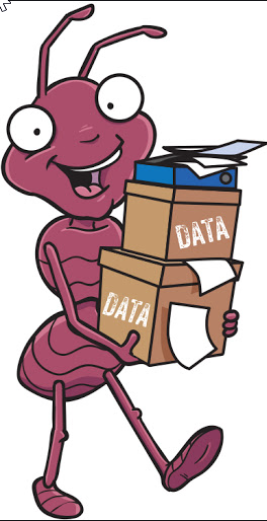 FHDA CCDMIS Quarterly ReportsMethods and Procedures for Data Cleanup & Submission
Lourdes Del Rio-Parent, PhD
Sr. Research Analyst
Foothill-De Anza Community College District
March 2024
Goals and Objectives
Provide an overview of the MIS quarterly reports
Identify reports or data files submitted during the MIS quarterly submission
Illustrate relationships/dependencies between reports
Identify data check types or errors: syntactical, referential, quality
Summarize the data cleanup process used for the MIS quarterly reports at FHDA, including key steps prior and after the original submission
Identify some of the external data sources used for the data cleanup and submission
Show the use of technology for data cleanup and submission
Illustrate key steps
Identify resources data custodians can use to review the data prior resubmission at the end of the academic year
Identify limitations of the data cleanup process
Discuss the need to adopt data quality standards across the District
The MIS Quarterly Reports
EB Faculty Demographics
SX Enrollment
[Speaker Notes: Fourteen reports or data files are included in the MIS quarterly submission. These reports are linked through what is called a parent-child relationship: a parent record needs to be present for the child record to exists. More information available at https://webdata.cccco.edu/ded/ded.htm.]
MIS Submission Errors
Syntactical errors signal problems with data values within the report or data file.
Scope: report (i.e., invalid values or discrepancies in the report)
Data values do not meet specs, as documented in the MIS DED (data element dictionary)
Example 1: The report shows that the credit status for a course is ‘M’ (invalid value).
Example 2: A course is classified as credit-degree applicable and basic skills (discrepancies between data fields submitted for the course).
Referential errors indicate a “broken” relationship between data files (parent-child). 
Scope: Between reports or data files, including the MIS master lists for courses or programs
Example 1: The student ID in the SE (EOPS) report does not appear in the SB (Student Characteristics) report.
Example 2: The TOP code submitted for the course (CB00 control number) is not the same TOP code in the master list for that course. 
Quality errors relate to the data not meeting expected parameters.
Scope: Varies
Example:  The percentage of records with ‘RD’ (report delayed) as official  grade > 2.5.
[Speaker Notes: MIS submission errors are classified as syntactical, referential, or quality checks.  The impact of the error is mainly accounted by the report: its position in the hierarchy (parent versus child reports) or the report itself (e.g., no errors are allowed in the EOPS report).]
The Cascading Effect of Submission Errors
EB Faculty Demographics
[Speaker Notes: Errors at the parent level (CB-Courses, SB-Student Characteristics) will have the greatest impact in the submission. For example, if a course record is deleted due to a syntactical edit, all records for any section (XB), meet (XF), faculty assignments (XE), and enrollments (SX) related to that course will also need to be deleted to avoid referential errors, which will stop the whole submission. EB (faculty demographics) may also need adjustments to avoid any discrepancy with XE (faculty assignment), which will also stop the whole submission (i.e., the EB report must include one record for each and only contracted faculty with a class assignment as shown in XE).]
MIS Quarterly Reports: Key Steps
[Speaker Notes: Resubmissions during July and later are meant to address issues such as missing grades, which can impact allocations (e.g., funding related to Student Centered Funding Formula metrics).]
Data Cleanup for MIS CB-Courses
[Speaker Notes: Every other month of the academic year, data from the CCC curriculum system are compared to course data in Banner-production. Argos is used to run the discrepancy reports and email results to the curriculum coordinators at the colleges. The CB-Courses cleanup has a schedule different to the one for other MIS data cleanup processes: the CB-Courses cleanup is usually every other month of the academic year; for other MIS reports, about 3-4 weeks before submission.  This is because resolving discrepancies for CB-Courses may take significantly longer because it may require the approval from the college curriculum committees and/or FHDA Board of Trustees.]
MIS CB-Courses, Argos Report
The CB-Argos report is used to identify discrepancies between the CCC curriculum inventory (COCI) and Banner-production data for courses with enrollment during the academic year. 
The CB-Argos report includes an email message and a CSV file. The message explains the purpose of the report and provides instructions on how to address found discrepancies. The CSV file identifies the course, the issue/discrepancy, and related course data in COCI and Banner.
[Speaker Notes: The Argos report executes an SQL script that queries data from different systems/locations (different tables in Banner production and a separate directory/folder) and produces an output of the findings. To speed the process, two reports--instead of one--were developed; this also facilitates maintenance (e.g., adding new checks, debugging problems with the report).]
MIS CB Argos, email message
[Speaker Notes: The email message for the CB-Argos report includes (1) a reminder of submission date, (2) purpose of the report, and (3) description of the attachment (CSV file).]
MIS CB Argos, CSV attachment
[Speaker Notes: The image shows the attachment for the CB-Argos (i.e., a CSV file exported to Excel). This example shows a data discrepancy regarding CB26_SUPPORT_COURSE_ST. Notice message and values in the highlighted columns: (1) ISSUE_CB26_SUPPORT_COURSE_ST: “Check Support Status,” (2) BANNER_CB26_SUPPORT_ST: ‘N’, (3) COCI_CB26_SUPPORT_COURSE_ST: “S.” (Color added and some columns were hidden for illustration purposes.)]
Data Cleanup, Categorical Programs
At FHDA, data custodians for categorical programs (CalWORKs, DSPS, EOPS/CARE) and some special population groups (A2MEND, Bachelors’ Degree, Basic Need Center, CAFYES/NextUp, CCAP, College Now, Dual Admissions, Incarcerated, Juvenile-Justice Impacted, MESA, Middle College, Puente, Umoja) need to review and confirm the list of students served by the program during the reporting term before submission date. Otherwise, data for the program is not included in the submission.
At least three weeks prior to submission date, Argos reports are emailed at least once a week to all data custodians for categorical and special population programs. Prior to submission date, data custodians need to resolve all issues identified in the Argos report and then send an email to the MIS coordinator confirming the headcount for the group.
[Speaker Notes: The Argos reports for categorial programs include data checks. For example, the Argos report for EOPS/CARE includes syntactical checks used by the MIS system during the data submission. The MIS coordinator runs the Argos report to confirm that all issues have been resolved and that the headcount is accurate. If that is not the case, the Argos report continue running until submission date and the data is not submitted.]
SE-EOPS Data Cleanup
[Speaker Notes: The Argos report for EOPS/CARE executes a SQL script that extracts data from Banner-production to identify students active in EOPS (SGAEOPS) at the college during the reporting term; only students with registration activity for the reporting term are included in the report. The report, which runs at least once a week during the data cleanup period, also identifies most common MIS syntactical errors. If all issues are not resolved or the headcount is not confirmed by submission date, the data for the program is not submitted. The MIS coordinator is who makes the final decision on whether the data is ready for submission.]
MIS SE-EOPS Argos Email Message
[Speaker Notes: Like all other Argos data cleanup reports, the email message for EOPS/CARE has three key components: (1) a reminder that the data needs to be reviewed and confirmed prior submission date, (2) the purpose of the report, and (3) a description of data in the attachment (CSV file).]
SE-EOPS Argos, email attachment
[Speaker Notes: In the SE-EOPS Argos report, the attachment shows data for the corresponding MIS report, including syntactical errors. In this report, (1) a record is missing data for SE01_EOPS_ELIGIB_FACTOR and (2) two students were not registered for census date during the reporting term. In the first instance, the data custodian would proceed to enter the student’s eligibility factor (SE01) in Banner-SGAEOPS. For the second instance, the data custodian just needs to check if the students attended at least one class meeting for the term; if not, the students’ EOPS status needs to be updated in Banner.]
FHDA Argos Reports used for MIS Quarterly
A list of Argos reports used for the MIS data cleanup at FHDA is available at the FHDA IRP MIS Reports webpage.
Go to: http://research.fhda.edu/mis_reports/
Under the Introduction section, click on “Argos Reports Used at FHDA for the MIS Quarterly Data Cleanup” to download an Excel file with the list.
These reports are used to cleanup data in Banner-Production, which also helps in the validation/data cleanup for other reports (e.g., apportionment 320, 321).
Resources to Review Submitted Data Prior Resubmission at the End of Academic Year
California Community Colleges Chancellor’s Office MIS Data Mart (https://datamart.cccco.edu/Default.aspx)
MIS Quarterly Submission Reports (http://research.fhda.edu/mis_reports/mis_quarterly_submssion_report/)
FHDA IRP MIS Quarterly Submission Reports
The quarterly submission reports are designed to (a) provide a quick summary of issues that may threaten the validity of the data submitted to the California Community Colleges Chancellor’s Office by the District, (b) keep track of edits or errors that need to be resolved prior resubmission at the end of the academic year, (c) help users reconcile figures shown in the MIS reports (e.g., MIS Data Mart) with those produced for accountability, apportionment, or categorical program allocations reports, and (d) inform managers at the District regarding problems related to the data submitted by their divisions or departments. To access the report, click on the term for the academic year.
(http://research.fhda.edu/mis_reports/mis_quarterly_submssion_report/)
Limitations of the FHDA MIS Data Cleanup
The data cleanup heavily relies on data custodians. Their expertise and work ethics significantly impact the quality of the data submitted. 
Changes in the data (e.g., validation tables), related systems (e.g., Banner-production, SARS, Degree Works) and technologies may also significantly impact the MIS process.
The adoption of data standards that strive to develop and monitor processes to control data quality by taking into account the role of data custodians and information technologies will help the District improve the validity of the data used in local reports or submitted to agencies at the state and federal levels.